Муниципальное бюджетное специальное (коррекционное) образовательное учреждение    для  обучающихся, воспитанников с ограниченными возможностями здоровья «Дивеевская специальная (коррекционная) общеобразовательная школа-интернат VIII вида»
УРОК  СЕЛЬСКОХОЗЯЙСТВЕННОГО  ТРУДАВыращивание капусты в открытом грунте
Учитель сельскохозяйственного  труда
Цыбин Александр Александрович
1) Рассаду капусты выращивают для того , чтобы -получать урожай высокого качества в ранние сроки
-в мае  использовать ее листья в пищу
2) Молодые растения капусты с несколькими листьями и достаточно развитой корневой системой называются  -рассадой
-овощами
3) Пересадка  рассады капусты после образования первого настоящего листа называется   - пикировка
-трамбовкой
4)Рассаду выращивают в парнике до образования -  4-5 настоящих листьев
-  1-2  настоящих листьев
5) Рассаду подкармливают минеральными удобрениями - 2 -3 раза
-
- 5-6 раза
6) Рассаду капусты поливают - утром и вечером
- днем и ночью
Игра: «РАСТЕРЯШКИ»
Капуста относится к таким культурам , которые нельзя выращивать на одном и том же месте 2 года подряд . На участке , занятом  капустой , можно снова ее выращивать  через 3-4 года .
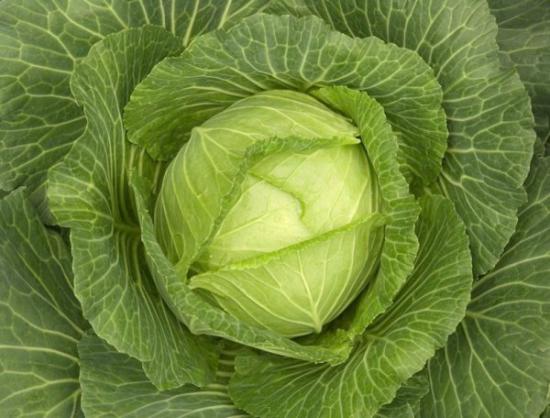 На огородах лучшее место для капусты там , где раньше выращивали горох, огурцы или томаты.
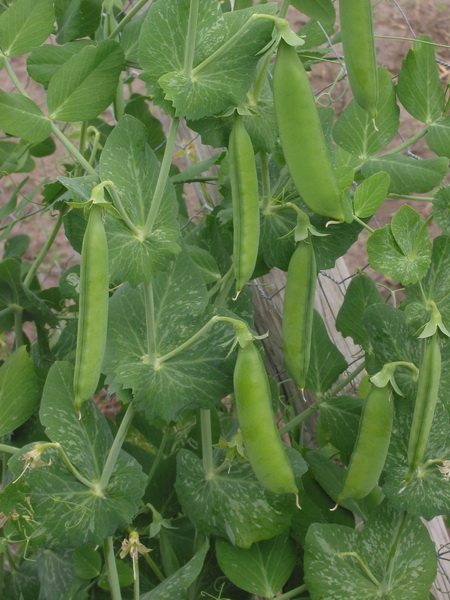 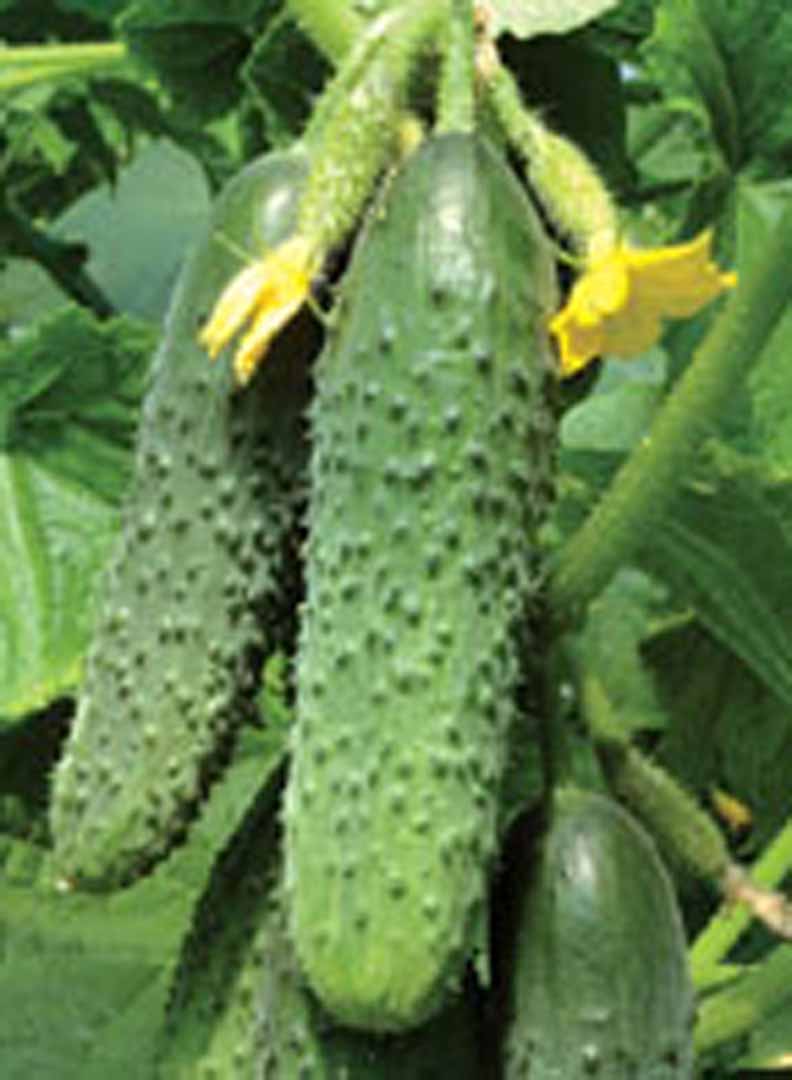 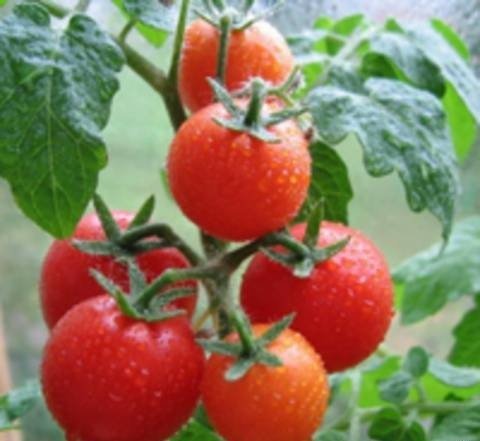 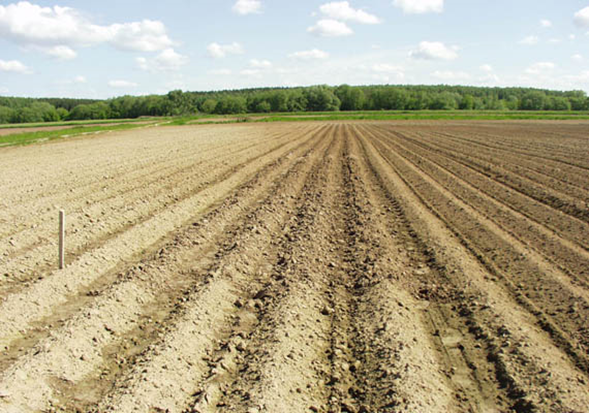 На поле, которое готовят под посадку  рассады капусты, нужно создать глубокий рыхлый слой почвыНа такой почве корни капусты проникают на большую глубину и находятся в более влажных слоях
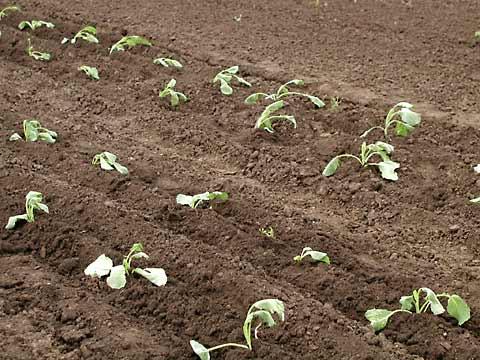 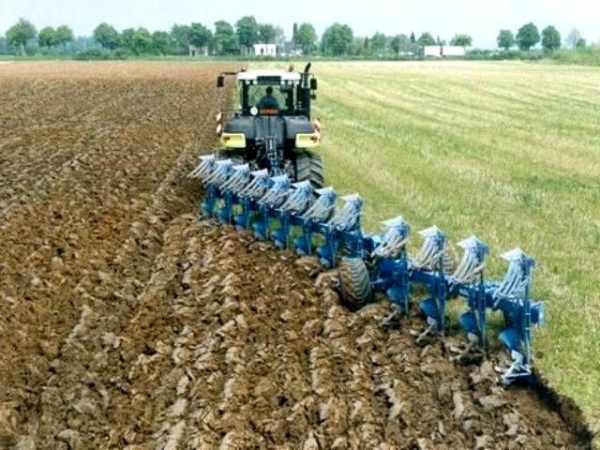 Осенью пашут почву на глубину 25-27 см . 
Перед вспашкой вносят: 
-навоз из расчёта 30-40 т на 1 га;
-минеральные удобрения из расчёта 200 кг суперфосфата и 100 кг калийных удобрений на 1 га.
Навозоразбрасыватель - это устройство предназначенное для разбрасывания и равномерного распределения по поверхности поля органических удобрений.Туковые сеялки предназначены для рассеивания на поверхности почвы твердых минеральных удобрений (туков) и их смесей с регулировкой норм их внесения под вспашку или культивацию.
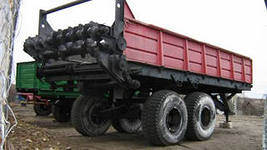 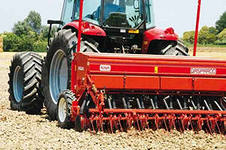 Ранней весной почву боронуют или культивируют. Боронование помогает разрыхлить уплотнившийся слой почвы, разрушить образовавшуюся почвенную корку, уничтожить всходы малолетних сорняков и сохранить накопленную за осень и зиму влагу.
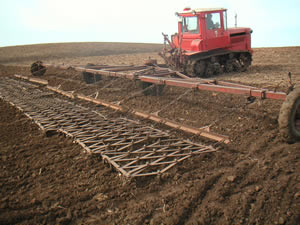 Сроки высадки рассады ранних и поздних сортов капусты в открытый грунт начинают после окончания сильных заморозков  ( ниже -2-3 С ).

Высаживают рассаду  рассадопосадочными машинами , а на небольших участках - вручную .
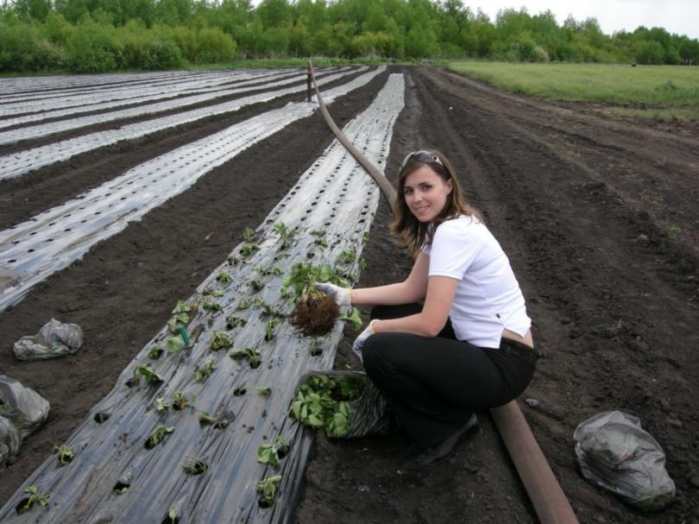 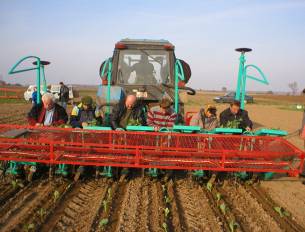 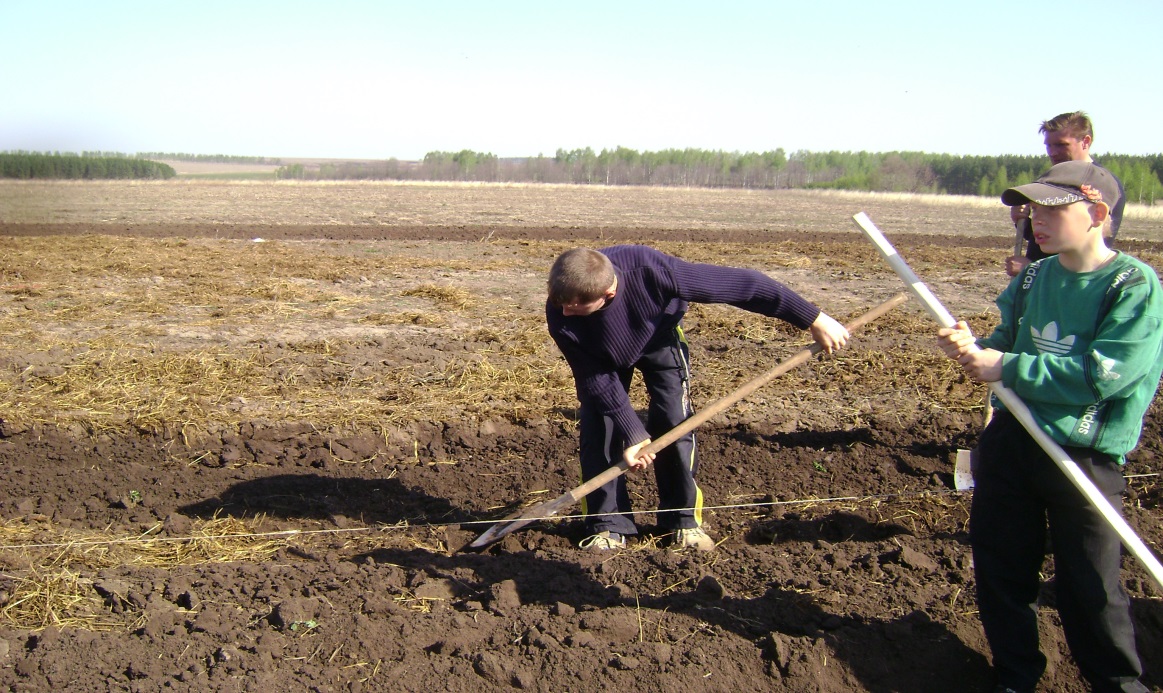 Для ручной посадки на участке проводят разметочные линии лопатой по шнуру.На размеченной линии выкапывают посадочные лунки
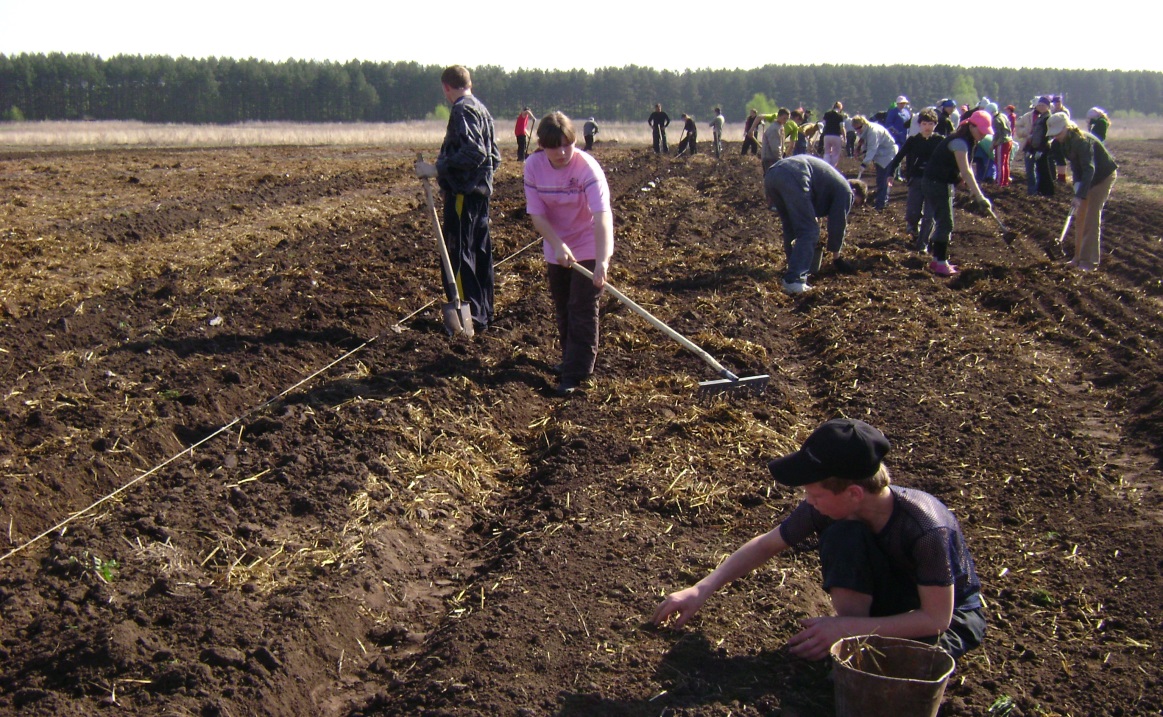 СХЕМА ПОСАДКИ РАССАДЫ:
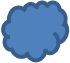 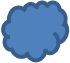 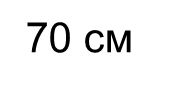 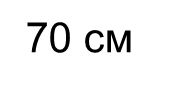 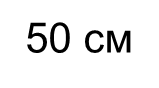 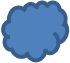 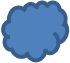 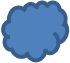 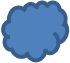 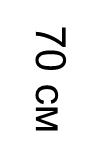 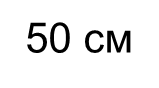 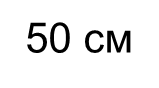 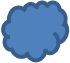 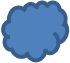 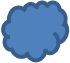 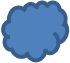 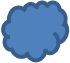 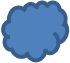 70 см
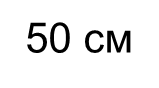 50 см
50 см
70 см
70 см
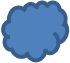 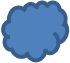 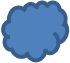 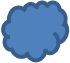 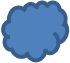 Схема посадки для рассады среднеспелых сортов 70 см х50 см
Схема посадки для рассады поздних сортов  70 см х70 см
Схема посадки для рассады ранних сортов 50 см х 50 см
Первая цифра в записи схемы посадки обозначает ширину междурядья, вторая- расстояние между рассадой в ряду.
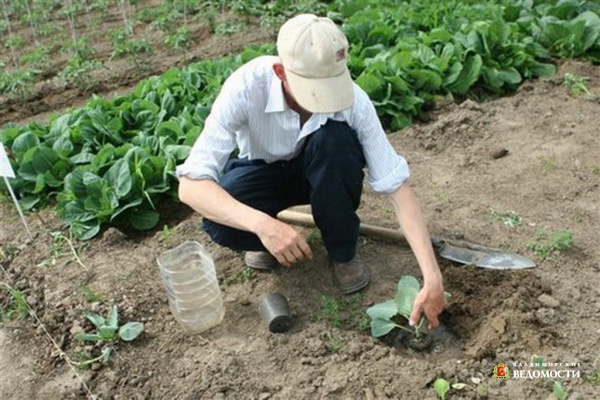 Рассаду заглубляют в лунку до первых листьев, следят за тем, чтобы верхушечная почка не была засыпана землёй. Высаженную рассаду обязательно поливают.
Уход за рассадой  заключается: 
- в рыхлении междурядий 
- поливе  
- окучивании  
- прополке   
- подкормке 
- борьбе с вредителями и болезнями .
ФИЗКУЛЬТМИНУТКА

Мы с корзинами большими
Урожай собрать решили.
Мы капусту убирали 
И немножечко устали.
Потянулись, посидели,
Друг на друга поглядели,
Отдохнули, снова встали
Кочаны с полей убрали
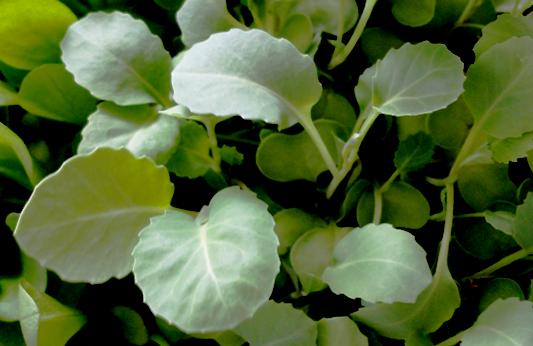 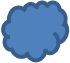 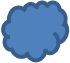 СХЕМЫ ПОСАДКИ РАССАДЫ КАПУСТЫ:
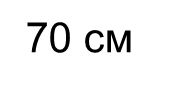 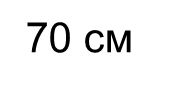 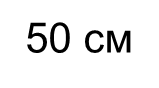 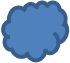 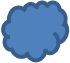 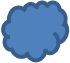 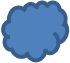 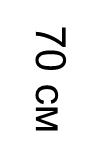 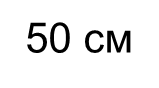 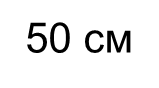 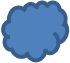 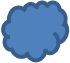 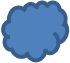 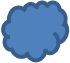 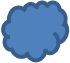 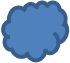 70 см
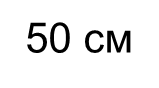 50 см
50 см
70 см
70 см
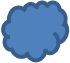 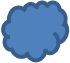 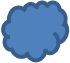 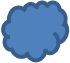 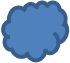 Схема посадки для рассады среднеспелых сортов 70 см х50 см
Схема посадки для рассады поздних сортов  70 см х70 см
Схема посадки для рассады ранних сортов 50 см х 50 см
Первая цифра в записи схемы посадки обозначает ширину междурядья, вторая- расстояние между рассадой в ряду.
СПАСИБО ЗА ВНИМАНИЕ!